x86-64 Programming III
CSE 351 Summer 2024
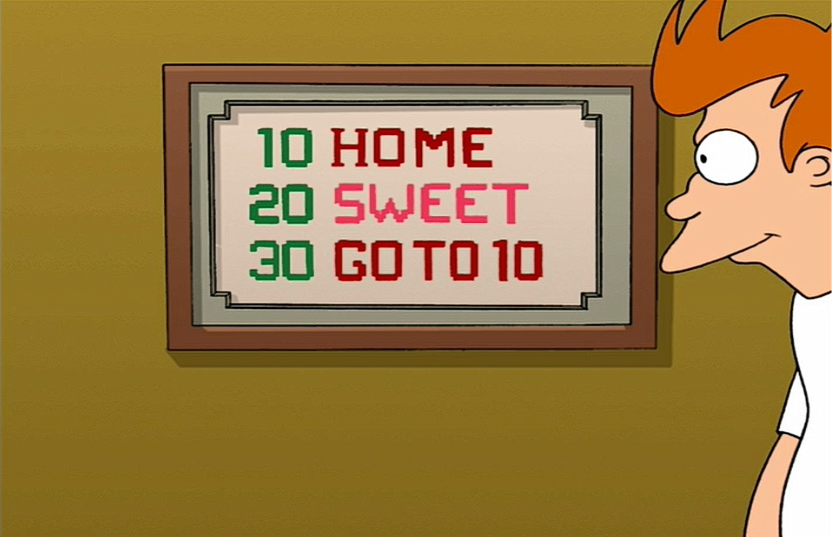 Instructor:
Ellis Haker

Teaching Assistants:
Naama Amiel
Micah Chang
Shananda Dokka
Nikolas McNamee
Jiawei Huang
1
Administrivia
Today
HW7 due (11:59pm)
Lab2 out!
Due 7/19
Wednesday, 7/10
RD10 due (1pm)
HW8 due (11:59pm)
Lab1b due (11:59pm)
Friday, 7/12
RD11 due (1pm)
HW10 due (11:59pm)
Quiz 1 due (11:59pm)
2
long absdiff(long x, long y)
{
long result;
if (x > y)
result = x-y;
else
result = y-x;
return result;
}
Review Question
What should go in the two blank lines?

A) cmpq %rsi, %rdi
   jle .L4
B) cmpq %rsi, %rdi
   jg .L4
C) testq %rsi, %rdi
   jle .L4
D) testq %rsi, %rdi
   jg .L4
absdiff:
__________________
__________________
movq %rsi, %rax	# x>y:
subq %rdi, %rax
ret
.L4: 			# x<=y:
movq %rdi, %rax
subq %rsi, %rax
ret
3
[Speaker Notes: Cmp = subtract, test = and (bitwise)
Cmp lets us check which is greater
Cmpq rsi, rdi = rdi-rsi = x-y
Jump to else if x!>y -> x<=y, x-y=0 -> jle, so the answer is B]
Lecture Topics
Condition Codes
Conditional and Unconditional Branches
Loops
Switches
4
Recap: Condition Codes
4 1-byte registers that store information about the result of a previous instruction
CF: Carry (unsigned overflow)
ZF: Zero
SF: Sign (negative)
OF: Overflow (signed)
Implicitly set by any arithmetic or logical instruction
Explicitly set by two instructions:
cmp_ src1, src2 sets flags based on the result of src2-src1
test_ src1, src2 sets flags based on the result of src2&src1
5
Recap: Set Instructions
Sets lowest byte to 1 if the condition is met, 0 otherwise
6
[Speaker Notes: Set takes a single-byte register or memory location
Comparison is against zero! Ex: sete = set if equal to 0
Don’t need to learn the condition column]
Recap: Reading Condition Codes
set* Instructions
Set a byte to 0 or 1 based on condition codes
Operand is byte register (e.g., %al) or a byte in memory
Does not alter remaining bytes in register
Typically use movzb_ (zero-extended mov) to fill in the rest of the register
cmpq %rsi, %rdi 	# Compare x:y
setg %al 	# Set when >
movzbl %al, %eax # Zero rest of %rax
ret
int gt(long x, long y)
{
return x > y;
}
7
[Speaker Notes: Cmp sets flags based on x-y
Setg sets %al (lowest byte of %rax) to 1 if x-y>0 (i.e. x > y)
Extend to size of an int]
Recap: Jump Instructions
Sets %rip to target if the condition is met
jmp is unconditional - always jumps
Used to create if statements, loops, etc.
8
[Speaker Notes: Remember %rip (instruction pointer) is a special register that stores the address of the next instruction to execute]
Choosing Instructions for Conditionals
All arithmetic instructions set condition flags based on result of operation (op)
Jump and set are comparisons against 0
Come in pairs
First instruction sets condition codes
Second instruction uses them
addq a, b
je:	b+a == 0
jne:	b+a != 0
jg:	b+a >  0
jl:	b+a <  0
orq a, b
je:	b|a == 0
jne:	b|a != 0
jg:	b|a >  0
jl:	b|a <  0
9
[Speaker Notes: Most important table!! And it’s on the reference sheet (on course website and Ed)
Also includes set and how these instructions combine with cmp and test]
Choosing Instructions for Conditionals (pt 2)
Reminder: cmp works like sub, and test works like and
Result not stored anywhere
cmpq a, b
je:	b-a == 0
jne:	b-a != 0
jg:	b-a >  0
jl:	b-a <  0
Use test, a, a to set the flags based on a single value!
testq a, b
je:	b&a == 0
jne:	b&a != 0
jg:	b&a >  0
jl:	b&a <  0
testq a, a
je:	a == 0
jne:	a != 0
jg:	a >  0
jl:	a <  0
10
[Speaker Notes: Remember a&a=a]
Labels
A jump changes the program counter (%rip)
%rip tells the CPU the address of the next instruction to execute
Labels give us a way to refer to a specific instruction in assembly code
Associated with the next instruction found in the assembly code
Eventually, each use of the label will be replaced with something that indicates the address of the instruction that it is associated with
max:
movq %rdi, %rax
cmpq %rsi, %rdi
jg done
movq %rsi, %rax
done:
ret
swap:
movq (%rdi), %rax
movq (%rsi), %rdx
movq %rdx, (%rdi)
movq %rax, (%rsi)
ret
11
[Speaker Notes: Note: compiler-generated labels usually in the form .L#]
Putting it all Together (pt 1)
long max(long x, long y)
{
long max;
if (x > y) {
max = x;
} else {
max = y;
}
return max;
}
max:
    if x<y, jump to else
    movq %rdi, %rax
    jump to done
else:
    movq %rsi, %rax
done:
    ret
12
[Speaker Notes: Reminder: need the opposite condition to jump to else case
Unconditional jump to done, otherwise we would execute both if and else code]
Putting it all Together (pt 2)
long max(long x, long y)
{
long max;
if (x > y) {
max = x;
} else {
max = y;
}
return max;
}
max:
	cmpq %rdi, %rsi	# jump if
	jge else		# y >= x
	movq %rdi, %rax
	jmp done
else:
	movq %rsi, %rax
done:
	ret
13
[Speaker Notes: Cmpq = rsi-rdi = y-x
Jump to else if y-x>=0 -> y>=x]
Expressing with Goto Code
long absdiff_j(long x, long y)
{
long result;
int ntest = (x <= y);
if (ntest) goto Else;
result = x-y;
goto Done;
  Else:
result = y-x;
  Done:
return result;
}
long absdiff(long x, long y)
{
long result;
if (x > y)
result = x-y;
else
result = y-x;
return result;
}
C allows goto as a means of transferring control
Closer to assembly programming style
Don’t do this!!! Bad!!!
14
[Speaker Notes: Exists for historical reasons, mimics assembly]
Expressing with Goto Code (pt 2)
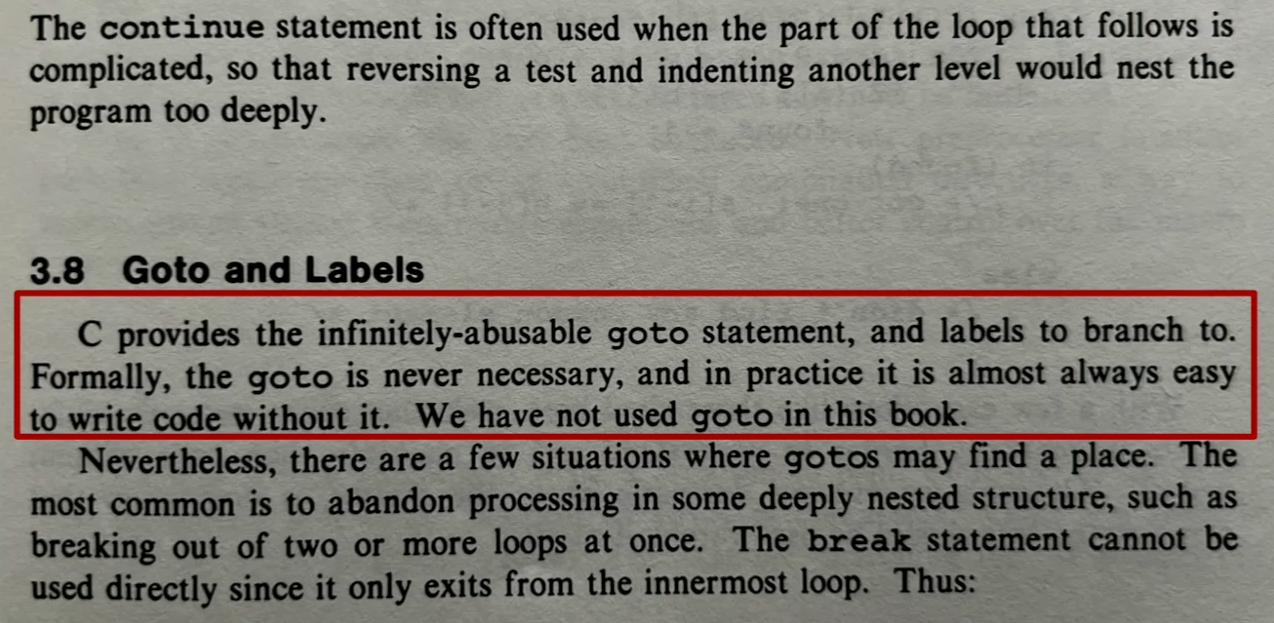 15
Lecture Topics
Condition Codes
Conditional and Unconditional Branches
Loops
Switches
16
Compiling Loops
Example: while loop
%rax = sum
loopTop:
testq %rax, %rax   # exit loop if
je loopDone	      # sum == 0
<loop body>
jmp loopTop	      # restart loop
loopDone:
while ( sum != 0 ) {
<loop body>
}
Other loops compiled similarly
Examples on the next slide
Most important to consider:
When should conditionals be evaluated (ex: while vs do-while)
How much jumping is involved?
Compiler may optimize to reduce jumping (as in the above example)
17
More While Loop Examples
testq %rax, %rax  # skip loop if
je loopDone	     # sum == 0
loopTop:
<loop body>
testq %rax, %rax  # restart loop
jne loopTop	     # if sum != 0
loopDone:
While Loop (other version)
while ( sum != 0 ) {
<loop body>
}
Do-While Loop
loopTop:
<loop body>	     # execute first
testq %rax, %rax  # restart loop
jne loopTop	     # if sum != 0
loopDone:
do {
<loop body>
} while ( sum != 0 )
18
[Speaker Notes: For while loop, first testq+je skips loop if sum==0. second testq+jne is the same as the C code. Closer to C code, but less efficient
Do-while executes loop body at least once.]
For Loops
Just turn it into a while loop!
Caveats: break and continue
break is easy, just add another jump outside of the loop
For continue, need to introduce a new label for Update, and jump to that
for (init; test; update)
{
	body
}
==
<init>
loopTop:
<body>
<update>
<test>
<conditional jump to loopTop>
loopDone:
init
while (test)
{
	body
	update
}
19
[Speaker Notes: Break exits a loop early, continue skips the rest of the loop body and starts the next iteration
In a for loop, the update statement should still happen for continue, which is why we need an extra label]
Lecture Topics
Condition Codes
Conditional and Unconditional Branches
Loops
Switches
20
[Speaker Notes: ASK FOR THUMBS for whether they’ve seen/used thse before]
long switch_ex
(long x, long y, long z)
{
long w = 1;
switch (x) {
case 1:
w = y*z; break;
case 2:
w = y/z;
/* Fall Through */
case 3:
w += z; break;
case 5:
case 6:
w -= z; break;
case 7:
w = y%z; break;
default:
w = 2;
}
return w;
}
Switch Statement Example
Specify cases depending on the result of an expression
Multiple case labels
ex: 5 & 6
Fall through cases
ex: 2
Missing cases
ex: 4
Default case
Executed if the switch expression doesn’t match any other case
21
[Speaker Notes: Could also use an if/else ladder, but switch looks cleaner
Case 1 -> if x==1, case 2 -> if x==2, etc.
2 case will also execute case 3 code
Any x not listed will go to default]
Jump Table Structure
Jump table = array of addresses to the start of each case
Jump Targets
Switch Form
switch (x) {
case val_0:
<lock 0>
case val_1:
<block 1>
• • •
case val_n-1:
<block n–1>
}
Targ0:
  <block 0>
Jump Table
Targ1:
  <block 1>
Targn-1:
  <block n-1>
Approximate
goto form
target = JTab[x];
goto target;
22
[Speaker Notes: Targi points to the code for blocki
Case = index in jump table]
Jump Table Structure (pt 2)
switch (x) {
    case 1: <code> break;
    case 2: <code>
    case 3: <code> break;
    case 5:
    case 6: <code> break;
    case 7: <code> break;
    default: <code>
}
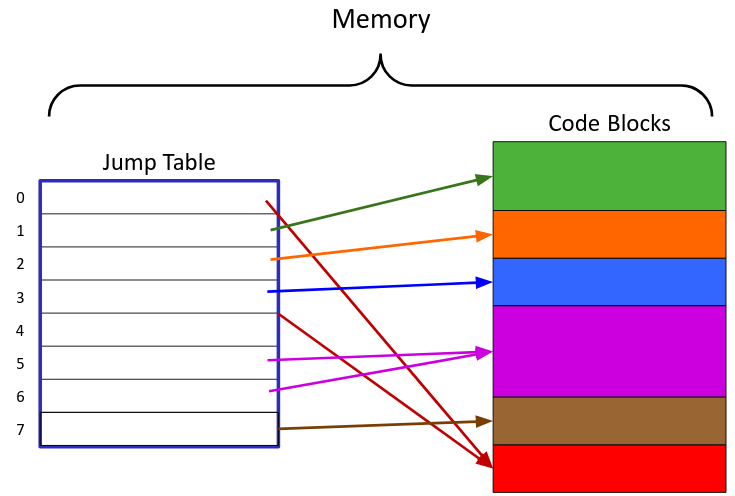 if (x <= 7)
goto JTab[x];
else
goto default;
23
[Speaker Notes: X <=7 unsigned, so that negative numbers overflow to be >7
0 and 4 in jump table point to default]
Note: compiler chose not to initialize w
Switch Statement Example (pt 2)
long switch_ex(long x, long y, long z)
{
long w = 1;
switch (x) {
. . .
}
return w;
}
switch_ex:
movq %rdx, %rcx
cmpq $7, %rdi 	# compare x:7
ja .L9 		# default
jmp *.L4(,%rdi,8) 	# jump table
ja = jump above. Unsigned >, catches negative cases
24
[Speaker Notes: Cmp+ja = if x>7 (unsigned), go to default case]
Switch Statement Example (pt 3)
long switch_ex(long x, long y, long z)
{
long w = 1;
switch (x) {
. . .
}
return w;
}
switch_ex:
movq %rdx, %rcx
cmpq $7, %rdi 	# compare x:7
ja .L9 				# default
jmp *.L4(,%rdi,8) 	# jump table
Indirect jump
25
[Speaker Notes: Jmp = jump to index x in table]
Switch Statement Assembly Explanation
.L4:
.quad .L9  # x = 0
.quad .L8  # x = 1
.quad .L7  # x = 2
.quad .L10 # x = 3
.quad .L9  # x = 4
.quad .L5  # x = 5
.quad .L5  # x = 6
.quad .L3  # x = 7
Table Structure
Each element stores an address, 8B each
Label .L4 marks start of table
Direct jump: jmp .L9
Jump target denoted by label .L9
Indirect jump: jmp *.L4(,%rdi,8)
Uses memory addressing computation
.L4 gets the address that label .L4 refers to
Scaled by 8, since each table element is 8B
Set %rsp to the label stored at address L4+%rdi*8
* means “get the data at that address” (kind of like a C dereference)
26
[Speaker Notes: .L4 = label for table
.LX (x!=4) = label for case code
Remember “quad” = 8B in x86_64
x/out *, would set %rsp to &table[x]. w/ *, sets it to table[x]]
Summary
Control flow in x86 is determined by condition codes (CF, ZF, SF, OF)
Set flags implicitly with arithmetic/logical instructions, or explicitly with cmp and test
Set (set*) instructions set a given 1-byte memory location to 1 or 0 depending on condition
Conditional jump (j*) instructions set %rsp point to a given instruction if condition is true
Unconditional jump (jmp) always sets %rsp
Most control flow constructs (e.g., if-else, for-loop, while-loop) can be implemented in assembly using combinations of conditional and unconditional jumps
Indirect jumps and jump tables are used to implement switches
27